Hefe unterm Mikroskop
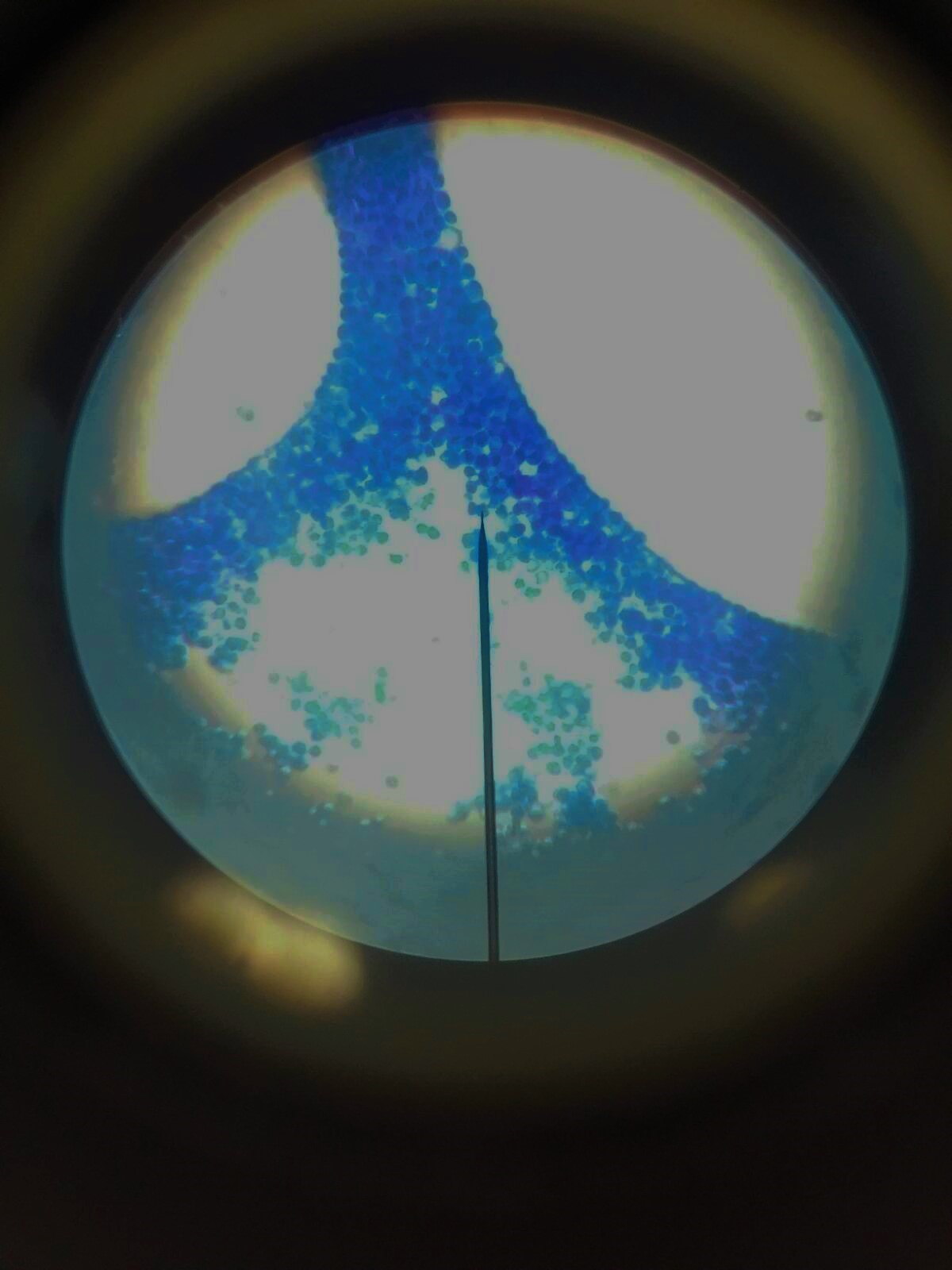 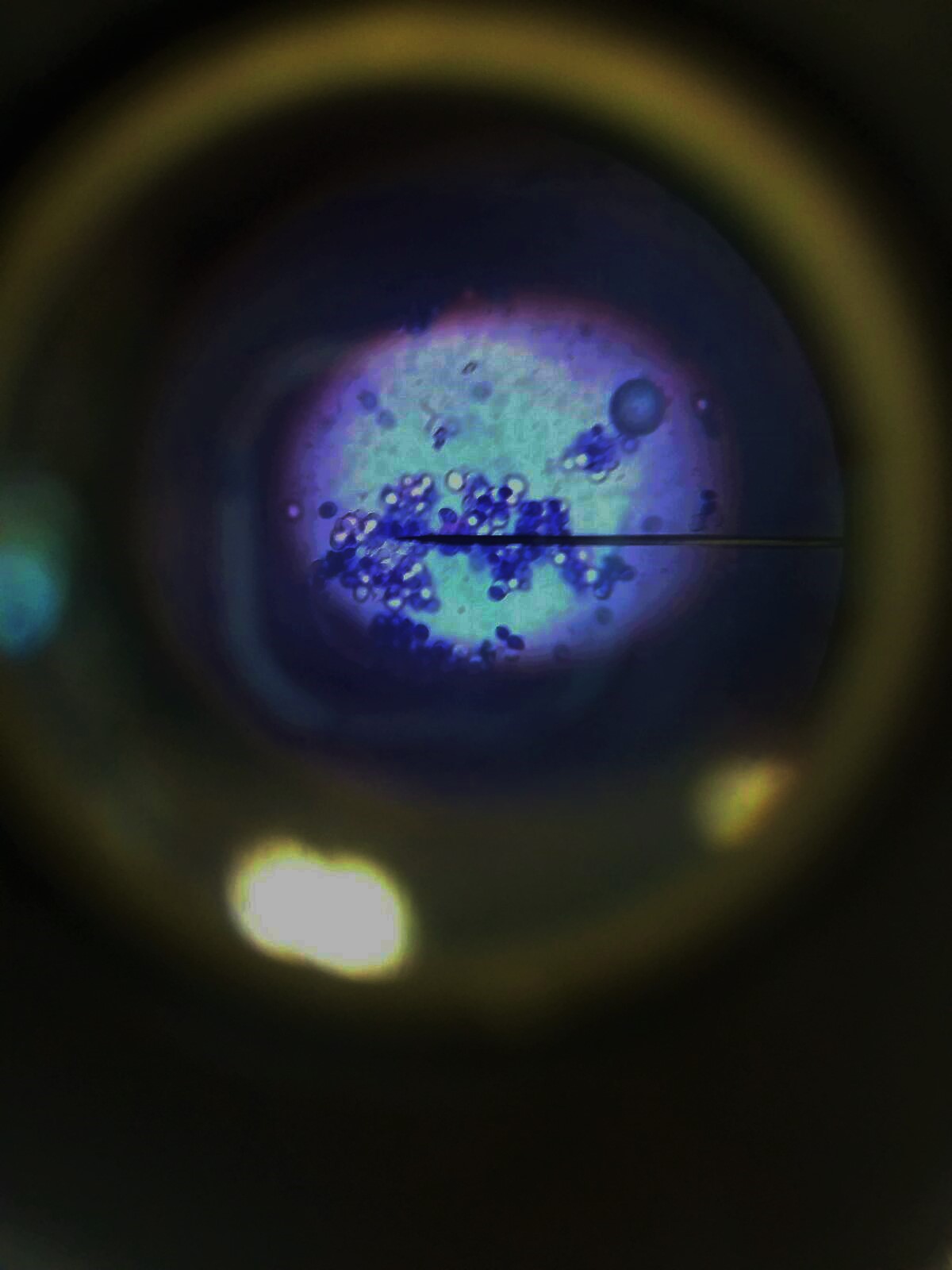 Maltose mit Hefe
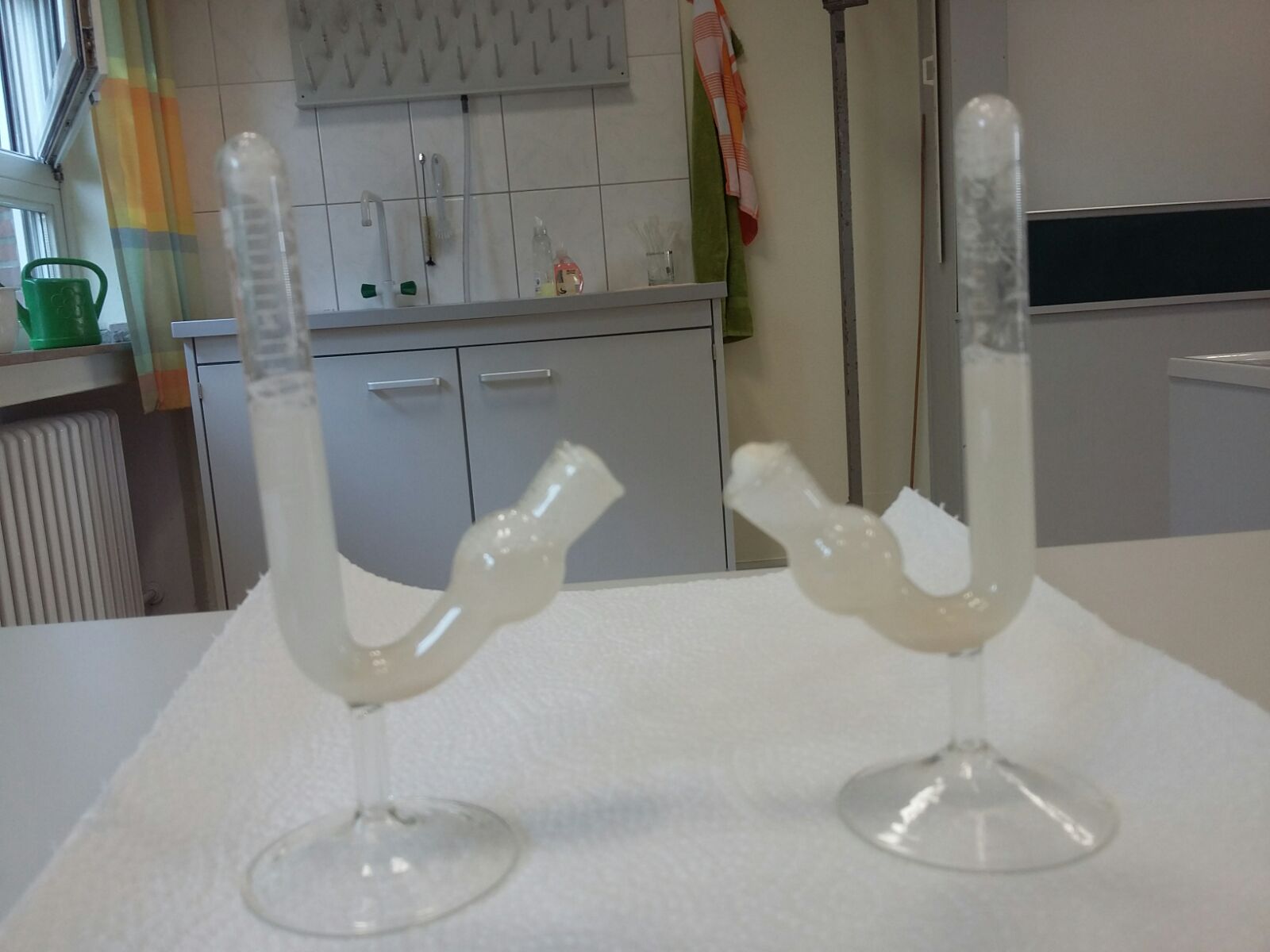 Lactose mit Hefe
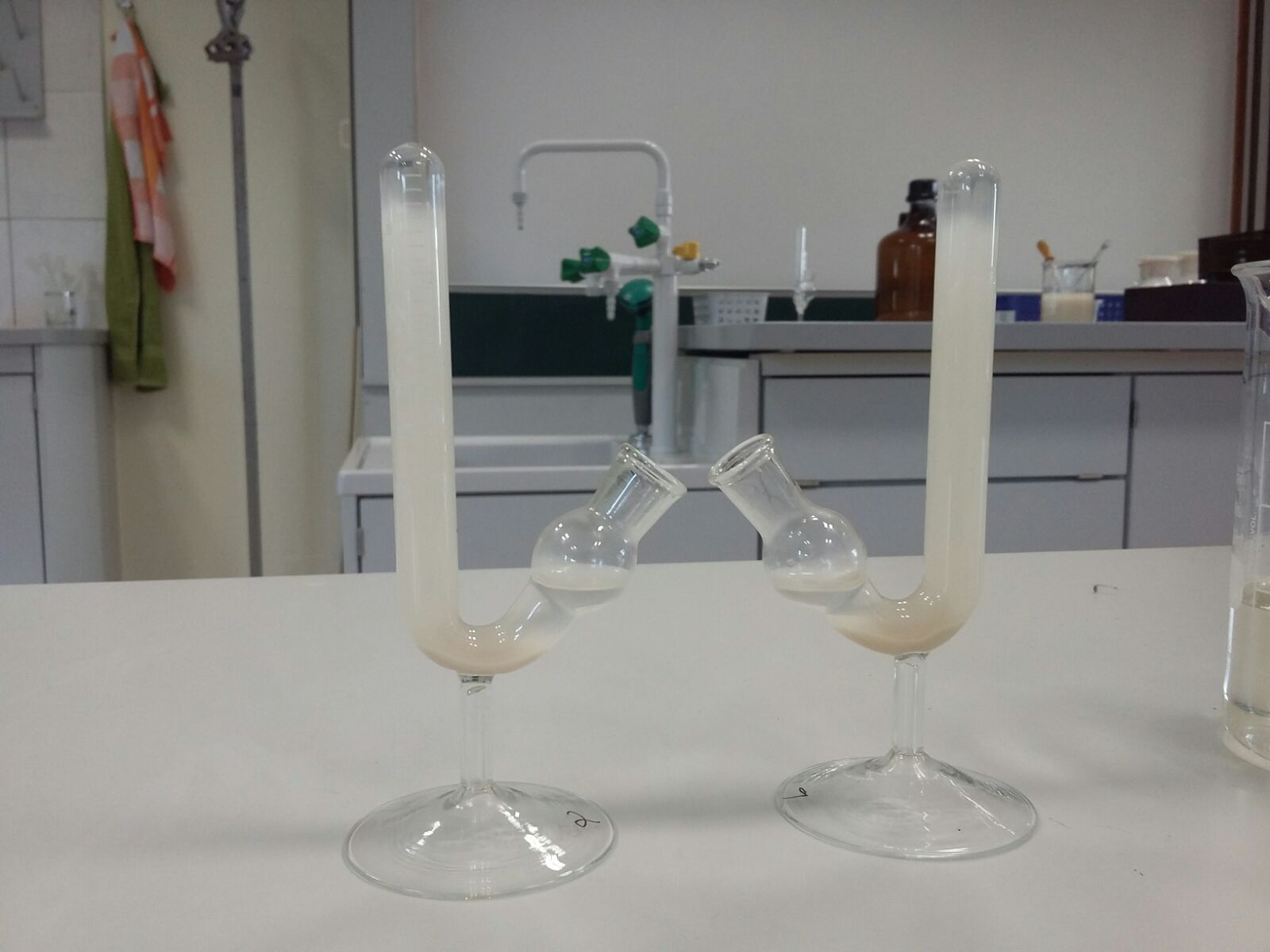 Fructose mit Hefe
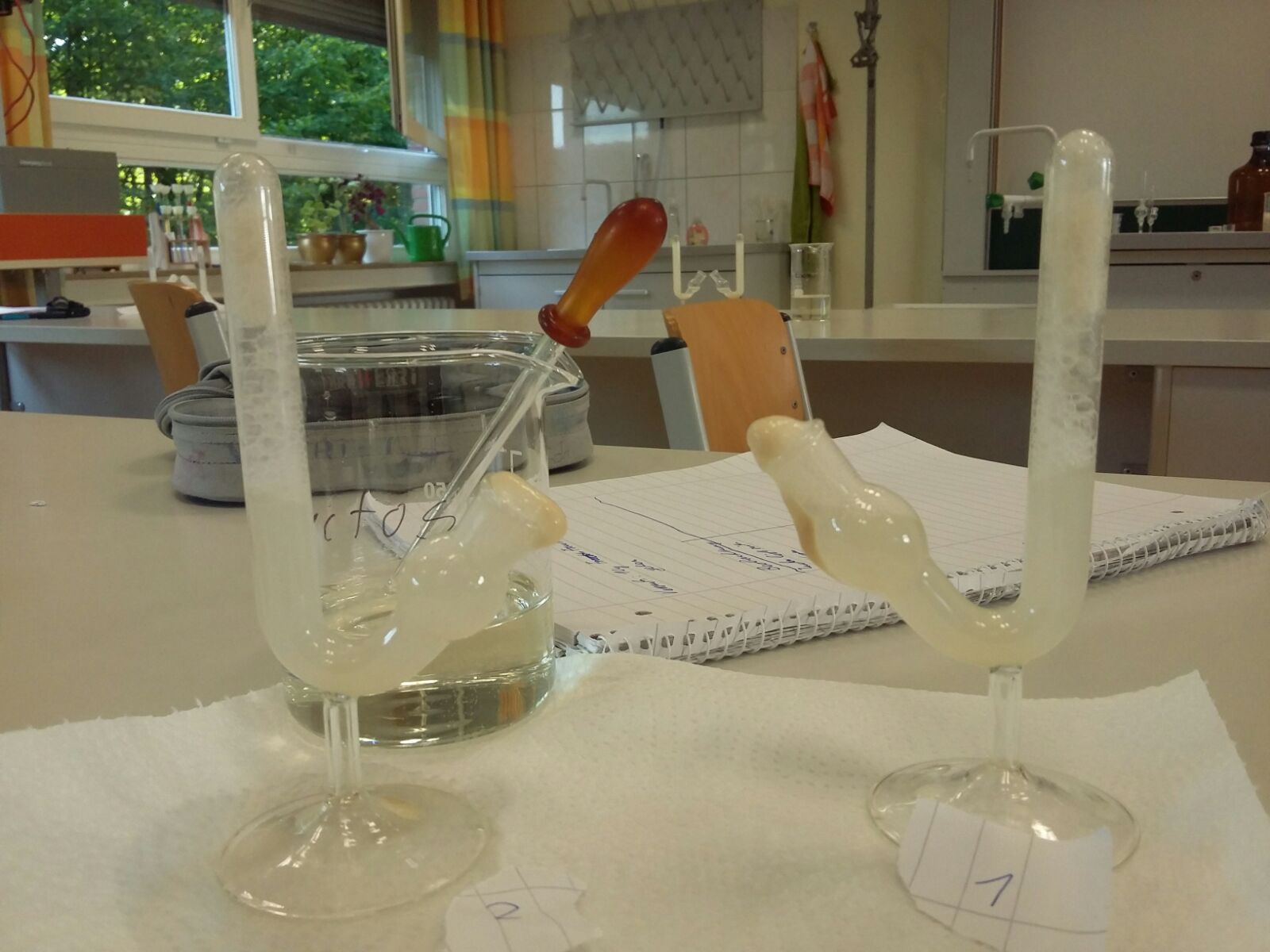 Glucose mit Hefe
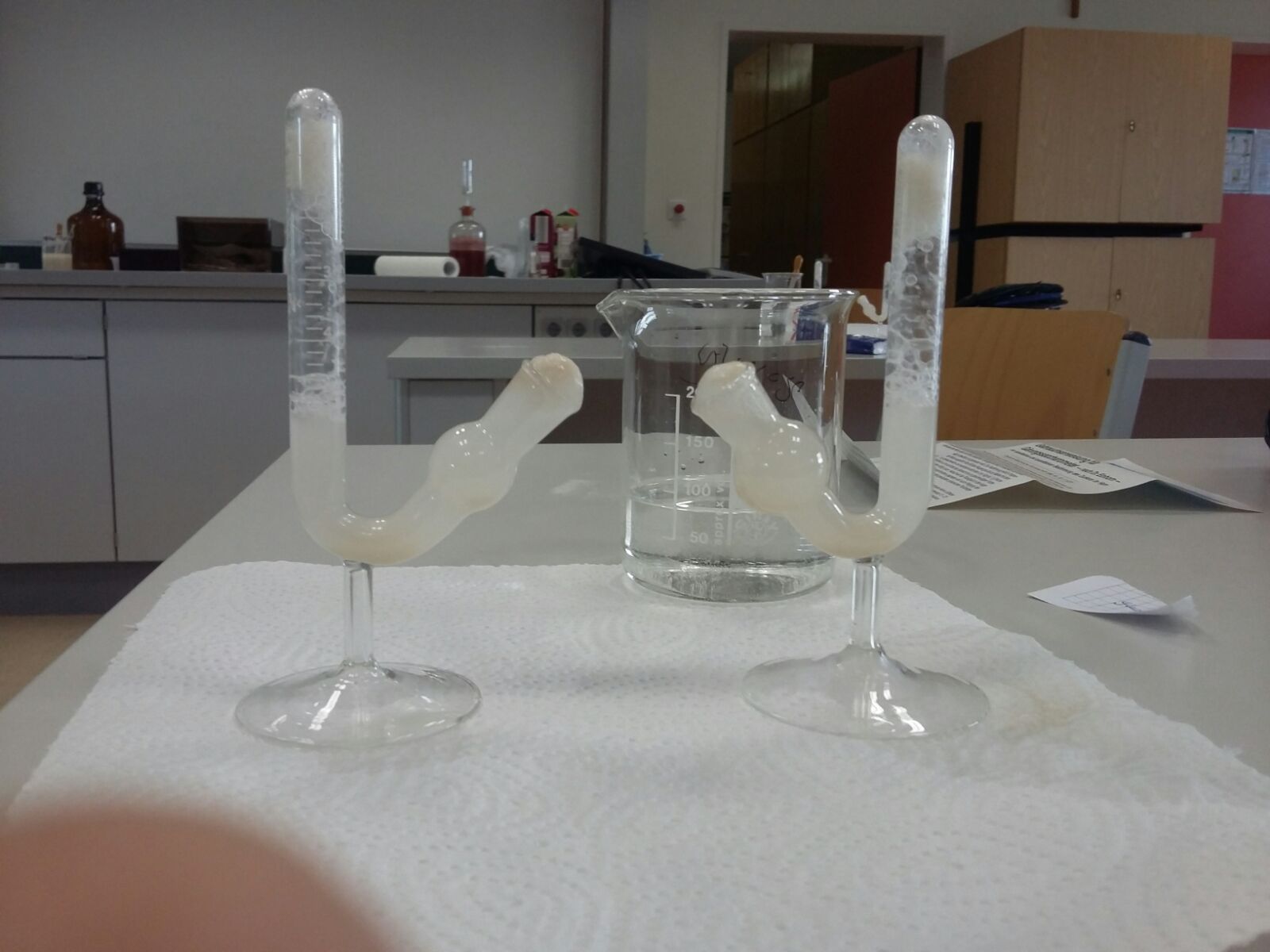 Sacharose mit Hefe
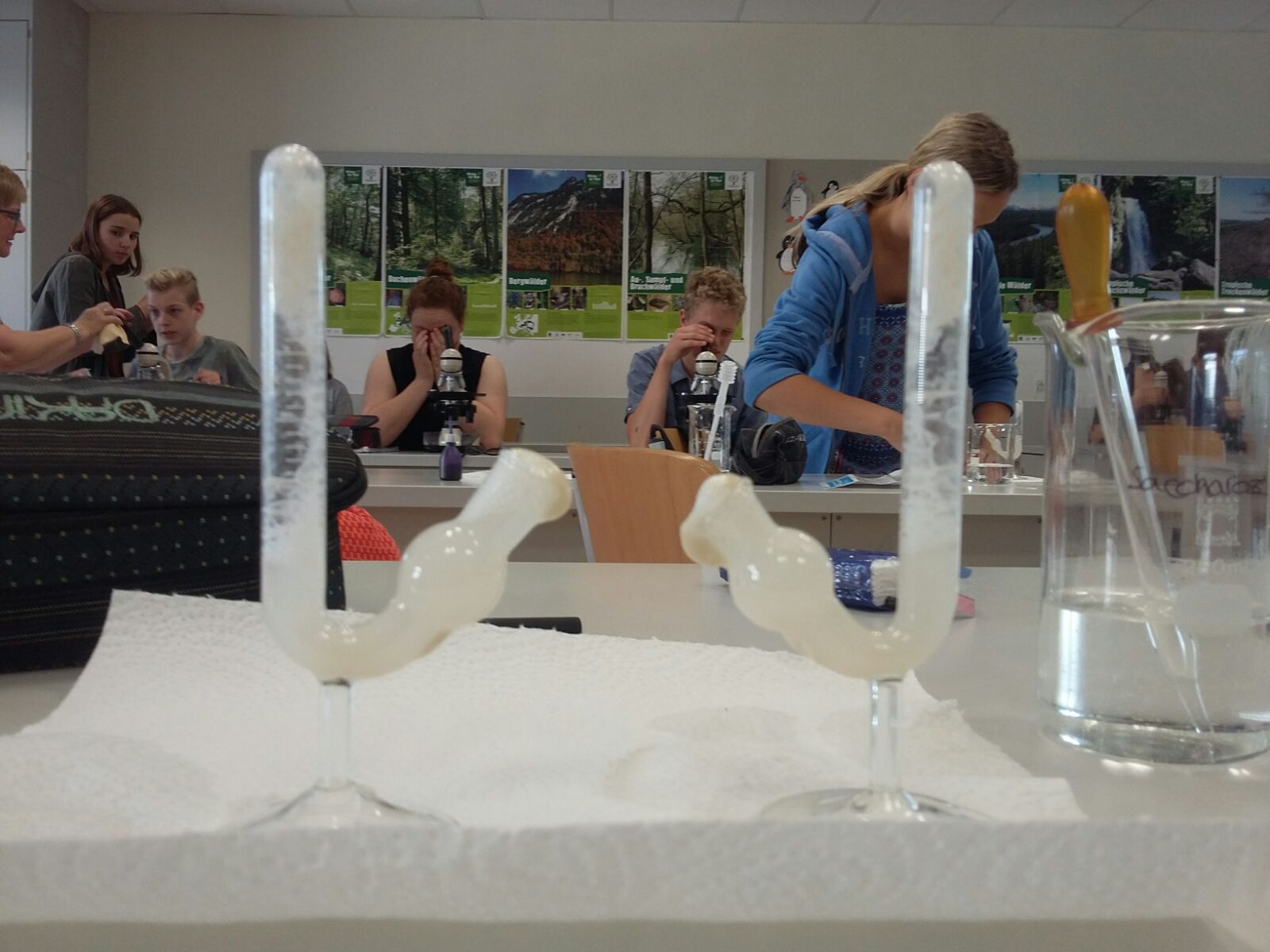 Traubensaft mit Hefe
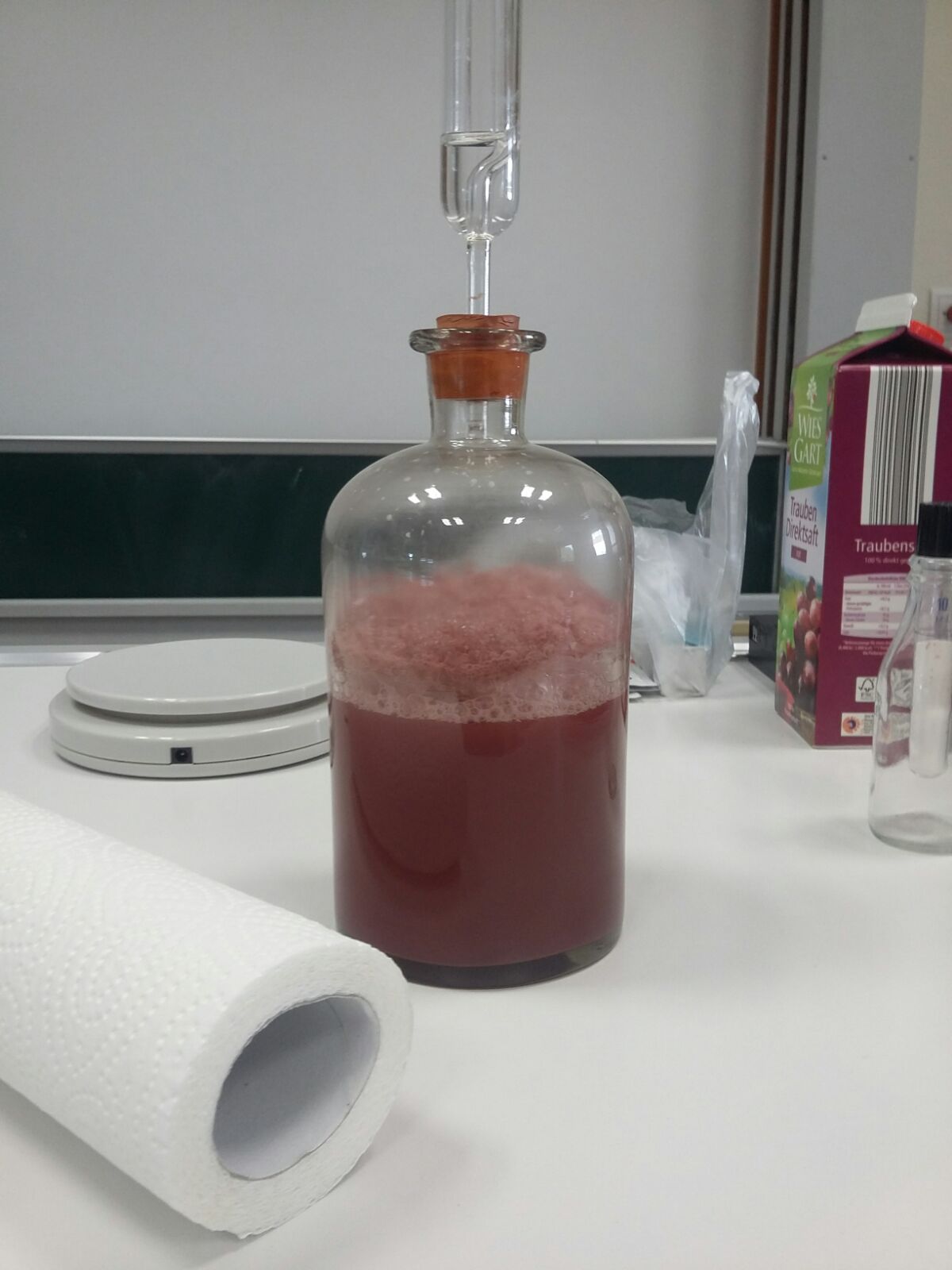 Vergleich von Hefe versch. Marken
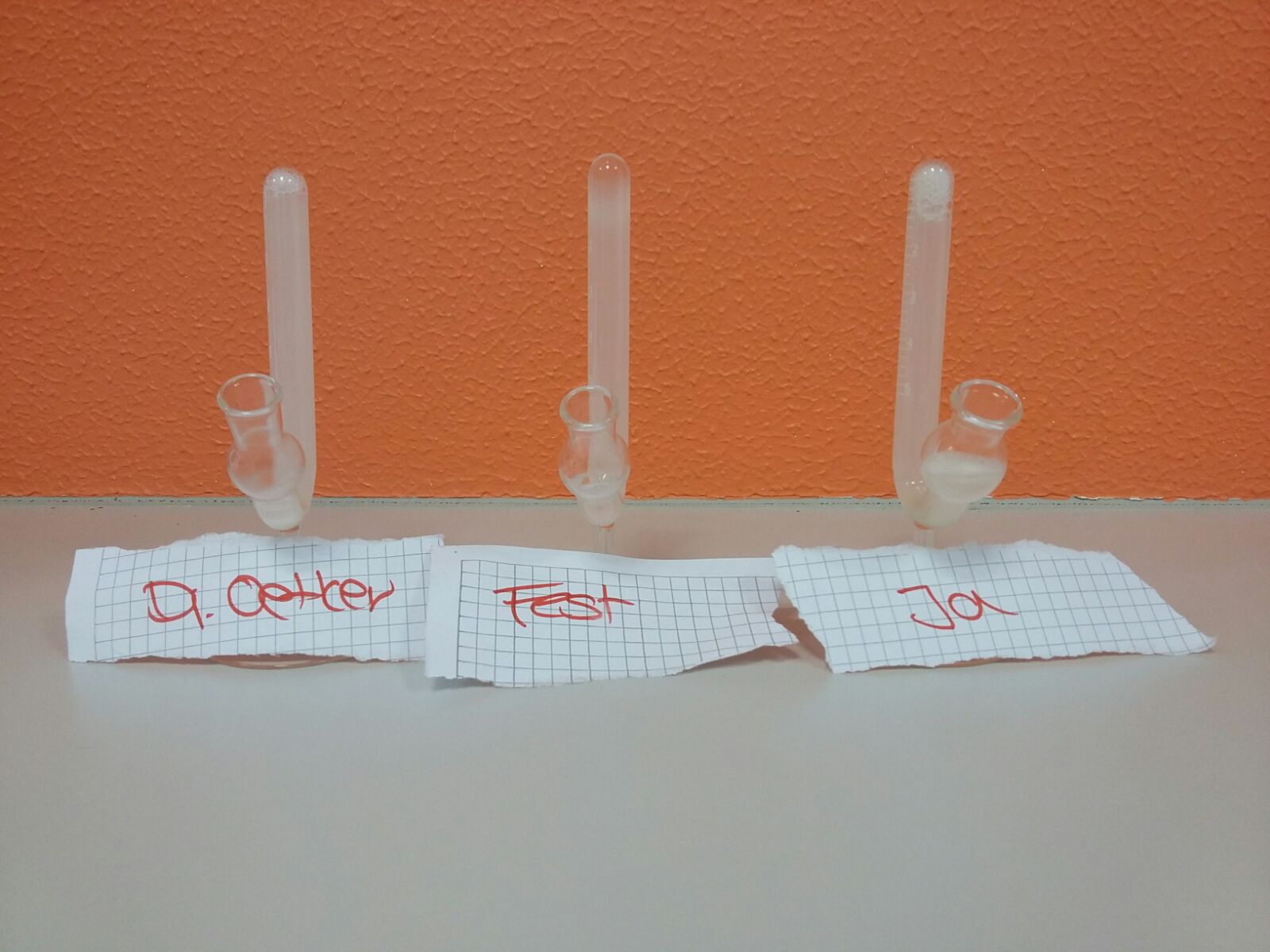 Hefe bei versch. Temperaturen
Bei 8°C
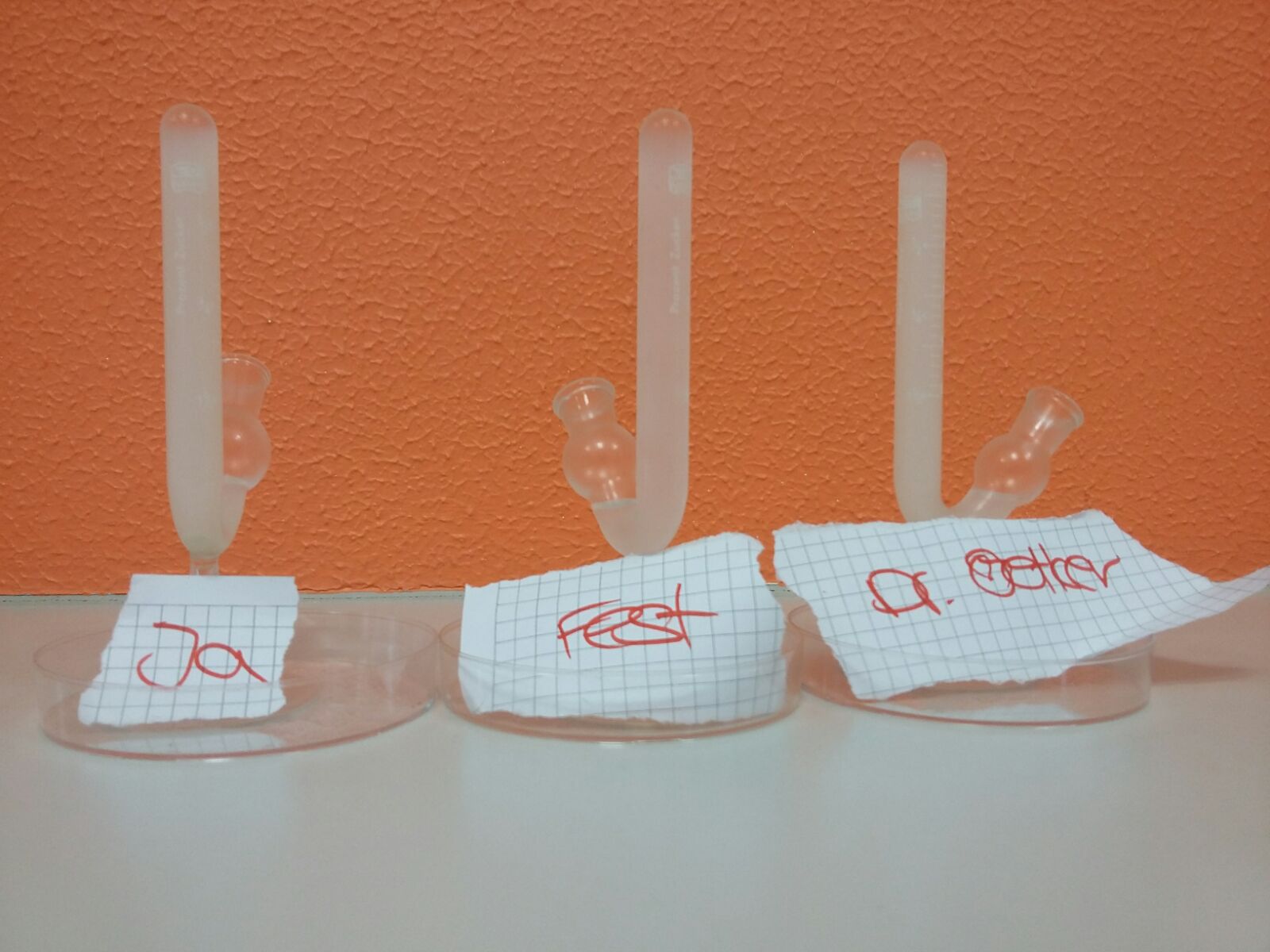 Bei Raumtemperatur
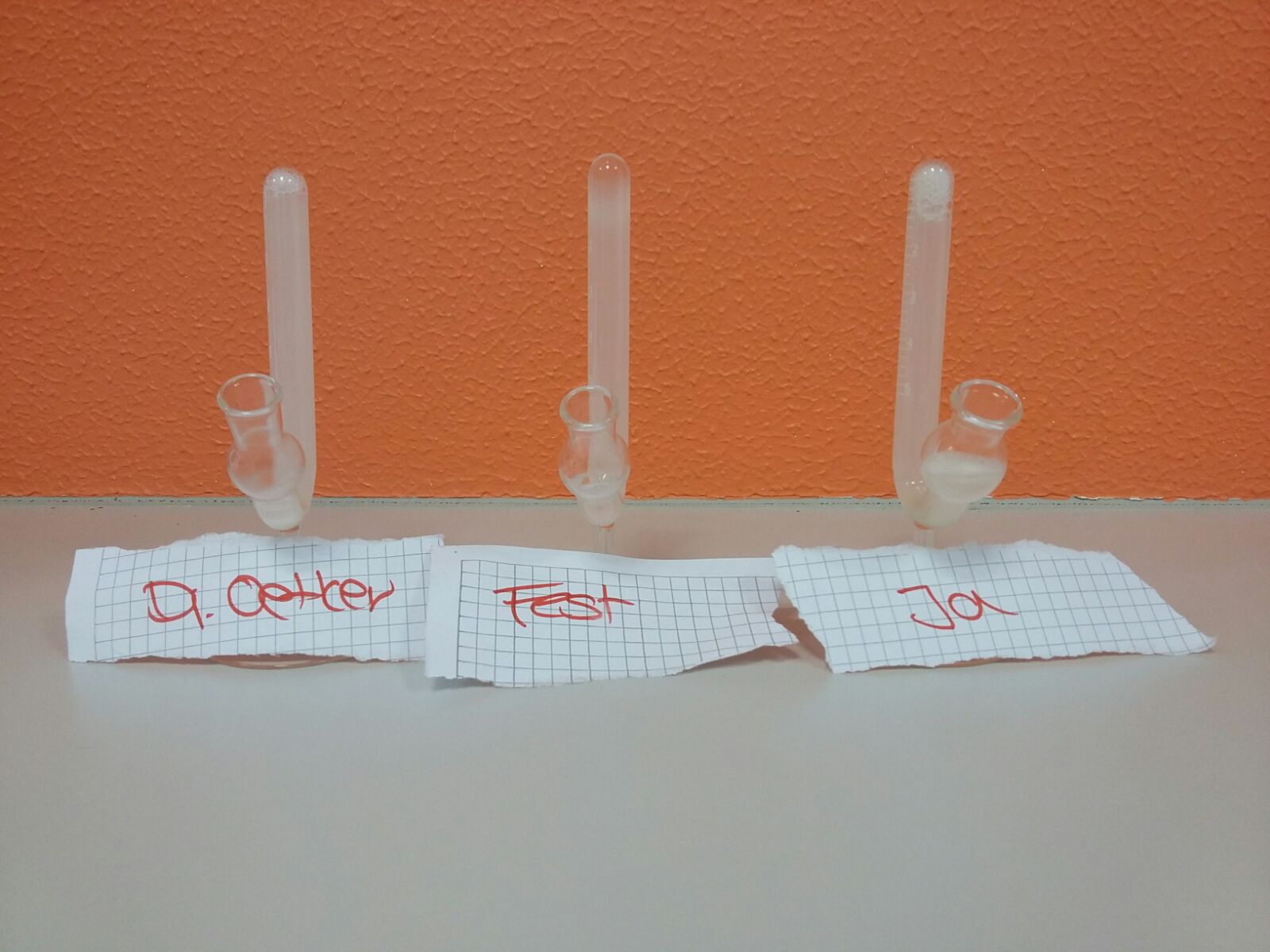 Bei 40°C
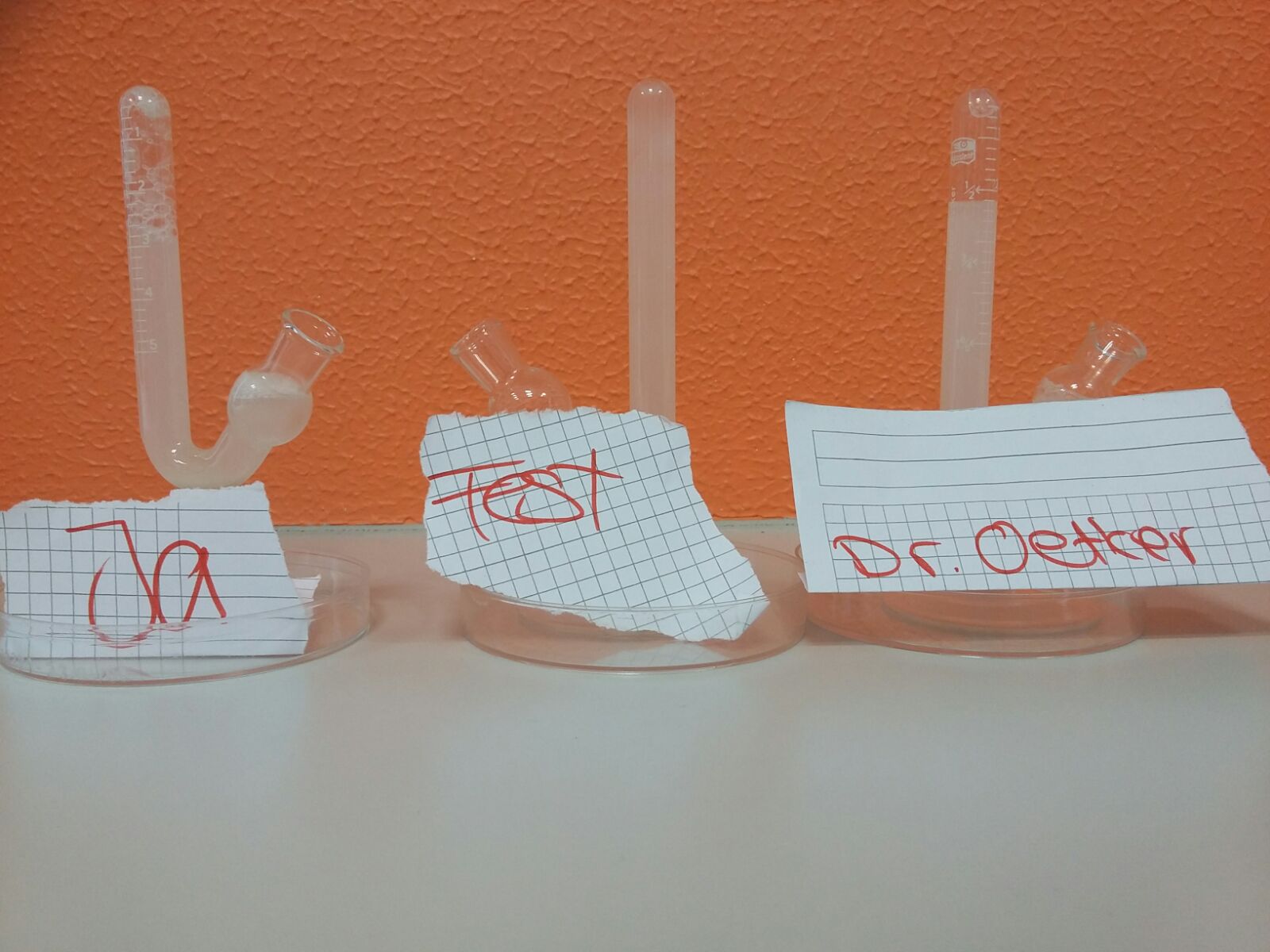